AIN KAREM
= vigna resa fertile da sorgente perenne

LUCA, 1, 39-80
Veduta del paese di Ain Karem
Veduta del paese di Ain Karem
Veduta del paese di Ain Karem
Veduta del paese di Ain Karem
Ain Karem, chiesa della Visitazione
Statua che rappresenta l'incontro delle cugine Elisabetta e Maria, chiesa della Visitazione
AIN KAREM,facciata della chiesa della Visitazione, sorta sul luogo dove secondo la tradizione abitava Santa Elisabetta
Facciata della chiesa della Visitazione, sorta nel luogo dove secondo la tradizione abitava Santa Elisabetta
AIN Karemfontana, vicino alla chiesa della Visitazione : secondo tradizione qui si incontrarono Maria ed Elisabetta
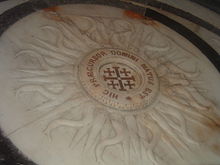 Ain Karem, Luogo dove secondo la tradizione nacque San Giovanni Battista, chiesa di san Giovanni Battista
Ain Karem, interno della chiesa di San Giovanni Battista